W
E
M
E
L
C
O
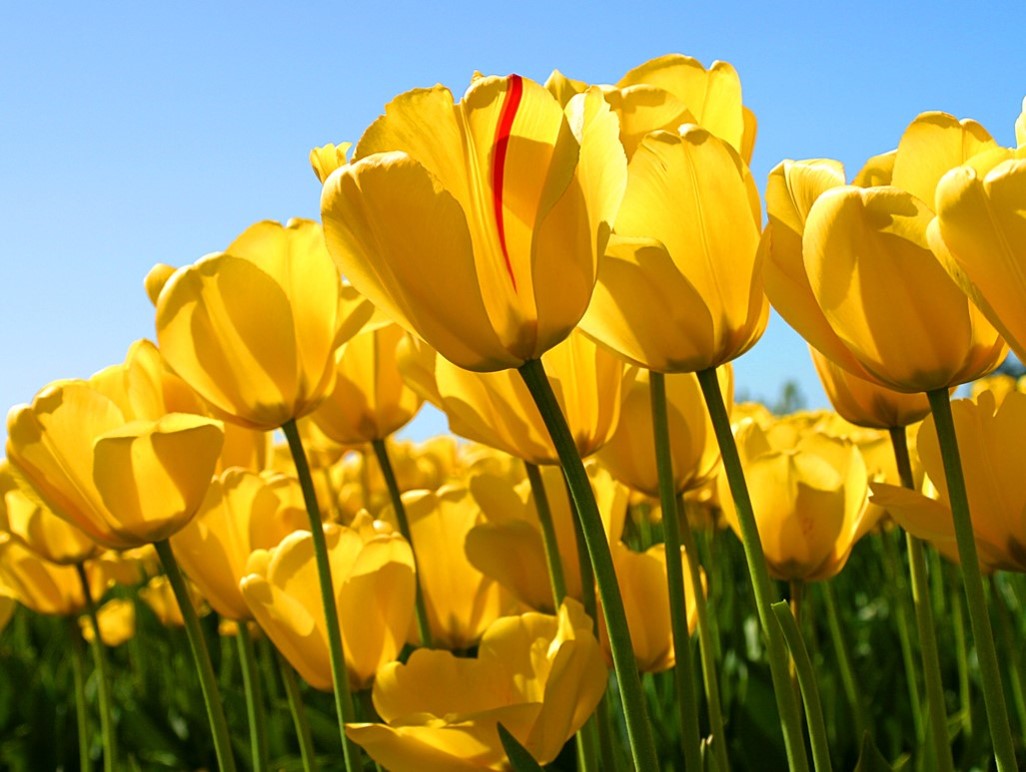 [Speaker Notes: Masjid Sultan Qaboos in Oman.]
INTRODUCTION
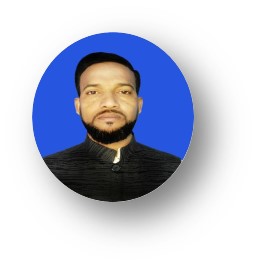 Md Amir Hossain 
AssistantTeacher(English)
Madinatul Ulum Dakhil Madrasah
79hossainamir@gmail.com
Mobil No: 01714-315772
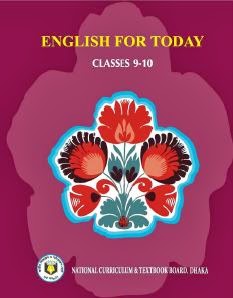 English Ist  Paper
Class- Nine
Unit-9
Lesson-3
Date:23/07/2020
What about the picture?
Discuss  with your partner then answer the following questions.
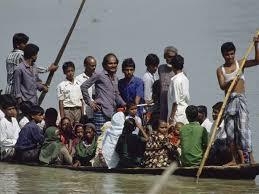 Where can you fine this kind of boat ?
Why does the boatman carry passengers across a river ?
Why do people use country boats ?
[Speaker Notes: This slide only for mind set up. Teacher can ask another questions for grow class arrange.]
So today we’ll discuss  about
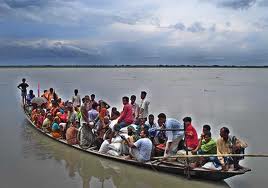 The ferry boat.
Silent Reading
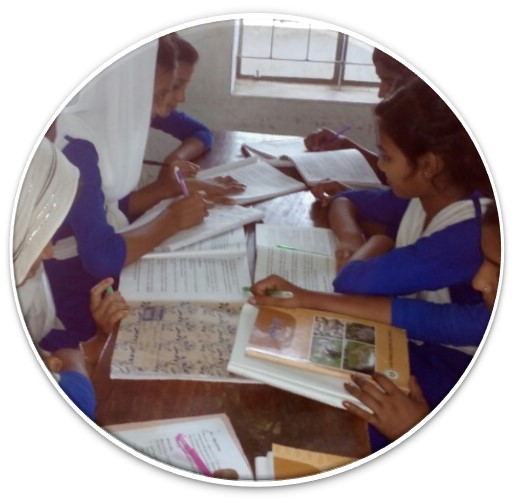 Let’ watch a video clip
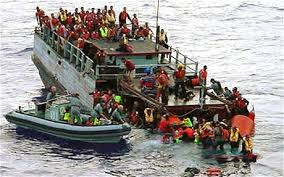 Discuss in pair. What were the causes of this accident?  And say how we can avoid it?
[Speaker Notes: Showing the video teacher can ask question to the whole class. SS will raise their hands. Teacher can ask 5/6 students to narrate the video.]
Learning Outcomes Of The Lesson
After completing this lesson, students will be     able to------------

   ask and tell about problems.
   seek and give suggestions.
   listen for specific information.
   narrate something in writing.
Individual Work
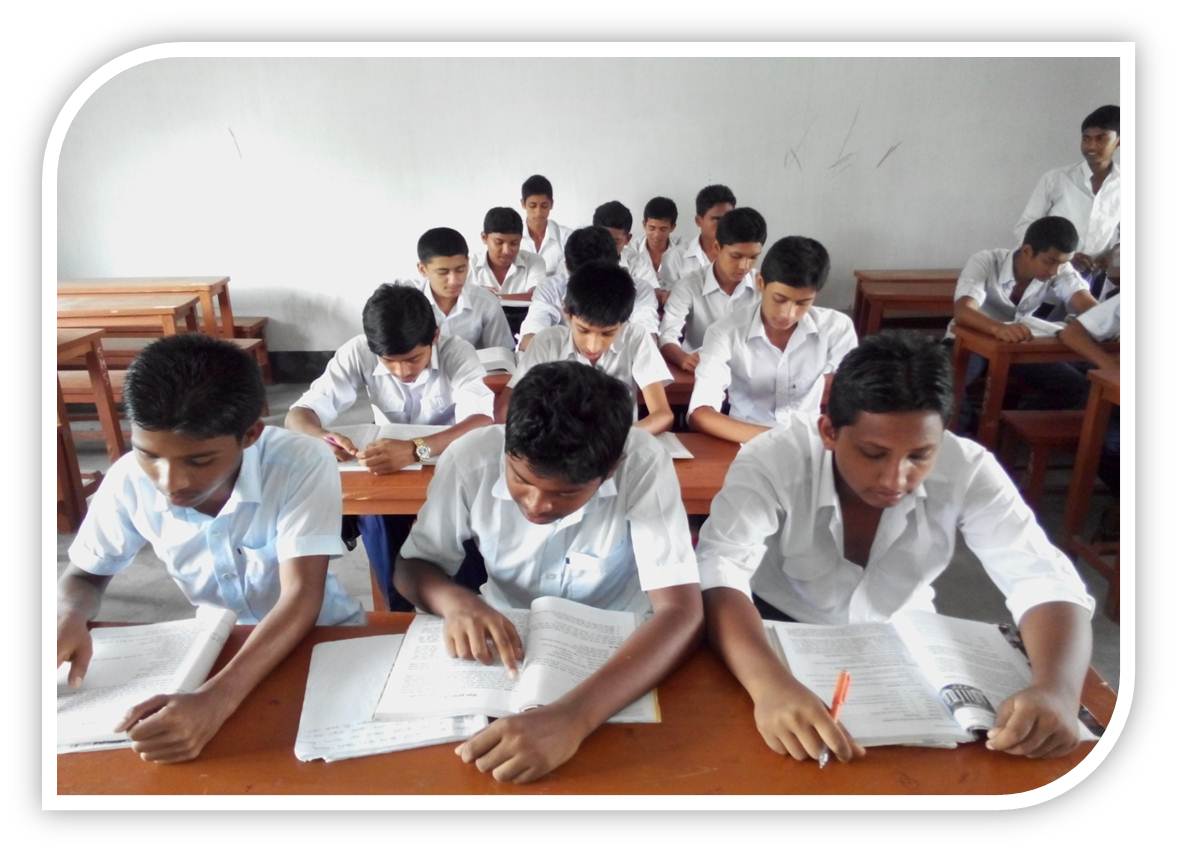 Read the text silently then answer the multiple choices questions that has given in the text.
[Speaker Notes: Teacher will monitor the class and can help them.]
Ferry boat
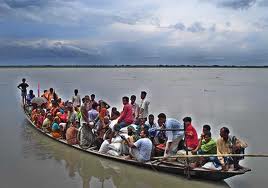 Can you make a sentence with the word “ferry boat”.
After shopping they are returning home by a ferry boat.
A kind of boat by that`s people cross the river to paying fare.
Meaning
(Click here)
[Speaker Notes: At first teacher will show the words then ask his/her students to tell the meaning and making sentences. If they fail teacher will show the picture again. For feedback click on meaning button.]
Cross the river
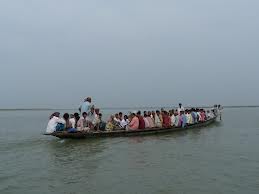 Can you make a sentence with the word “cross the river”.
They are crossing the river by boat.
Meaning
(Click here)
To go another side of a river.
[Speaker Notes: At first teacher will show the words then ask his/her students to tell the meaning and making sentences. If they fail teacher will show the picture again. For feedback click on meaning button.]
Population problems?
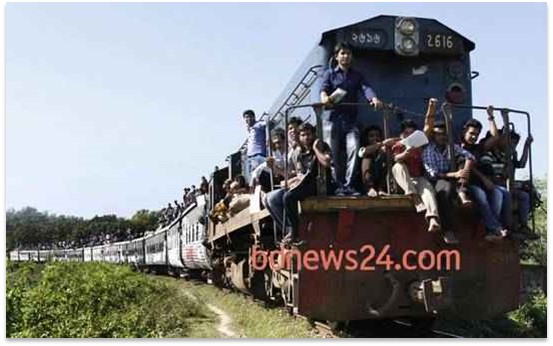 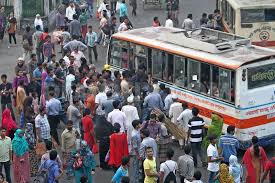 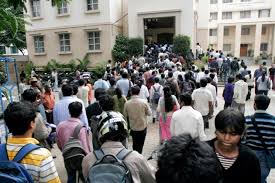 Look at the above pictures and guess if we have too many people in a town, bus and train then what will happen?
[Speaker Notes: Teacher can discusses about our population problems.]
Shoulder
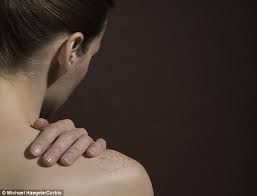 Can you make a sentence with the word “shoulder”.
Often country people carry their bags on shoulder.
A organ of human body
Meaning
(Click here)
[Speaker Notes: At first teacher will show the words then ask his/her students to tell the meaning and making sentences. If they fail teacher will show the picture again. For feedback click on meaning button.]
Outskirts
The outer parts of a town or city.
Meaning
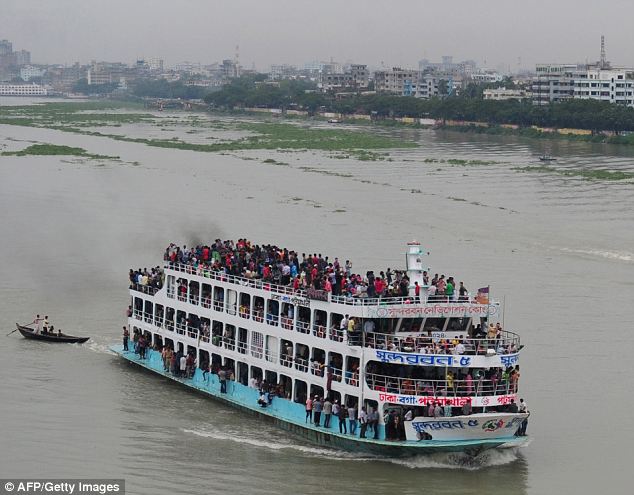 The Buriganga river is at the outskirts of Dhaka city.
Pair work
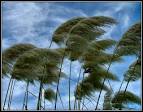 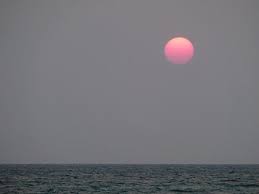 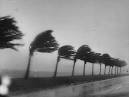 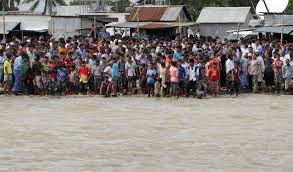 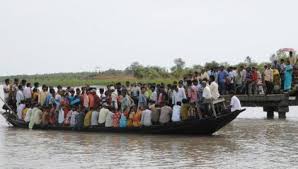 Look at the pictures and guess why do many people have little or no patience in situations as in the ferry boat?
Homework
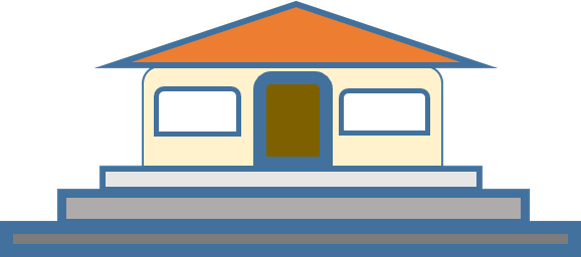 Write a paragraph with in ten sentences about ‘The ferry accident’
Thank You
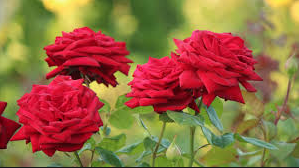